Texture
www.foundereagle.com
Page 1
Texture
Texture
Made by repeatedly varying an element so that it formulates an area of regular, interwoven, and interchangeable gridlines
Often found in banknote, check book, air ticket, ID, badge, etc., with the line formation being sparse or dense, visible or invisible
SuperLine offers a powerful element making toolkit including copy, mirror, array and texture generator to generate texture at ease
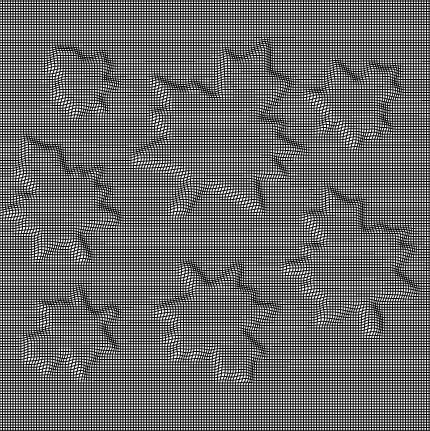 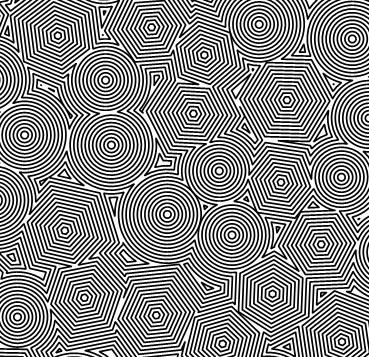 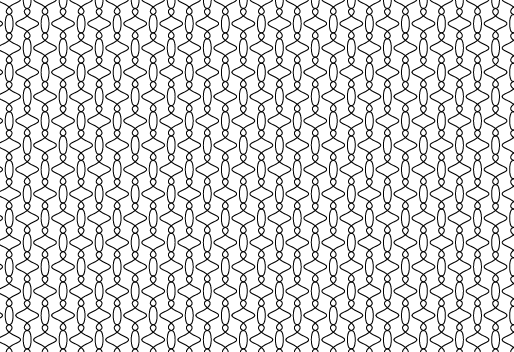 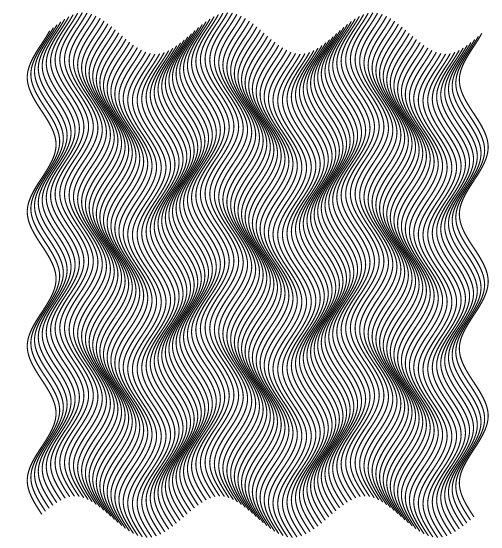 www.foundereagle.com
Page 2
Texture
Texture1
www.foundereagle.com
Page 3
Texture
Texture2
www.foundereagle.com
Page 4
Texture
Texture3
www.foundereagle.com
Page 5
Texture
Texture4
www.foundereagle.com
Page 6
Texture
Texture5
www.foundereagle.com
Page 7
Texture
Texture6
www.foundereagle.com
Page 8
Texture
Texture7
www.foundereagle.com
Page 9